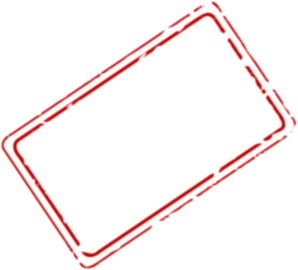 Miten vammaisten oikeuksien toteutumista voidaan mitata?
Vammaisneuvostopäivät 2017
Pauli Rautiainenvaltiosääntöoikeuden professori, Itä-Suomen yliopisto
POLITIIKKATOIMIEN VAIKUTTAVUUDEN MITTAAMINEN  ON EPÄMÄÄRÄISTÄ JA MITTAREIDEN ARVO MÄÄRITTYY YKSIN NIIDEN KÄYTÖSSÄ
Politiikkatoimien vaikuttavuus idealistin ja realistin näkökulmista
Yleiset, hämärät, julkilausumattomat
 tavoitteet
Toiminnan tavoitteet ja resurssit
Monta ohjaajaa, vajaat resurssit
Vaikutuksettomat, idealistiset 
suunnitelmat
Toimijan toiminta
Puutteellinen toteutus, yllätykset
Puutteellinen dokumentaatio ja
muu seuranta
Toiminnan tulos
Välillinen, monimutkainen vaikutus
Banaalit tai epäluotettavat 
indikaattorit
Tavoitteiden ja resurssien merkitys
Miten vammaisten oikeuksien toteuttamista pitäisi mitata?
Ihmisoikeuspolitiikan seurantaan ei tule käyttää mitä tahansa indikaattoreita vaan sellaisia, joilla on kiinteä sidos oikeusjärjestykseen eli oikeusperusteisia indikaattoreita.
4
2.2.2017
1. askel: vammaisten oikeuksien kokonaisvaltainen hahmottaminen
Tarkasteltavat oikeudet hahmotetaan kokonaisuutena, jossa yhdistyvät sisällöllinen, muodollinen ja kamppailuja painottava ihmisoikeuskäsitys
2. askel: kokonaisvaltaisesti hahmotettu oikeuskehikko puretaan toimintastandardeiksi
Toimintastandardi kertoo mitä oikeus velvoittaa tekemään. Sen  hahmottaminen vaatii tuekseen oikeudellisten velvoitteiden kytkemistä niihin yhteiskuntapoliittisiin rakenteisiin, joiden puitteissa oikeudellisten velvoitteiden kuvaamat asiaintilat voidaan tosiasiassa saavuttaa.
3. askel: rakenne-, prosessi- ja lopputulosindikaattorien rakentaminen toimintastandardien pohjalta
Toimintastandardit kiinnitetään rakenne-, prosessi- ja lopputulosindikaattoreihin. Se mitä indikaattoreita toimintastandardeihin loppujen lopuksi kiinnitetään on puhtaasti tilannesidonnainen valinta, jota ohjaa käytettävät tietolähteet.
4. askel: indikaattorikehikon soveltaminen eli indikaattoritarkastelun suorittaminen
Indikaattorikehikkoa käytettäessä oikeuksien toteutumista tarkastellaan eri tekijöiden kuten iän, sukupuolen, etnisen taustan tai muun syyn perusteella luokitellen.
5. askel: indikaattoritiedon hyödyntäminen politiikkatoimien suuntaamisessa
Kun ihmisoikeusindikaattoritarkastelu on suoritettu, havainnot raportoidaan. Raporttiin voi sisältyä toimenpide-ehdotuksia ihmisoikeuspolitiikan suuntaamiseksi ja kehittämiseksi taikka sitten raportti voi toimia pohjana toimenpide-ehdotusten muodostamiselle. Ihmisoikeusindikaattorit ovat työkaluja, joita ei kannata liiaksi teoretisoida ja hioa kirjoituspöydällä.
MITÄ ASIOITA MEIDÄN TULISI TARKASTELLA?
8
Esityksen nimi / Tekijä
2.2.2017
Tosiasiallisen yhdenvertaisuuden toteuttaminen eriarvoisuutta luovia rakenteita purkamalla.
Tosiasiallisen yhdenvertaisuuden toteuttaminen kompensaatioilla.
Sosiaalisesti rakentunut eriarvoisuus.
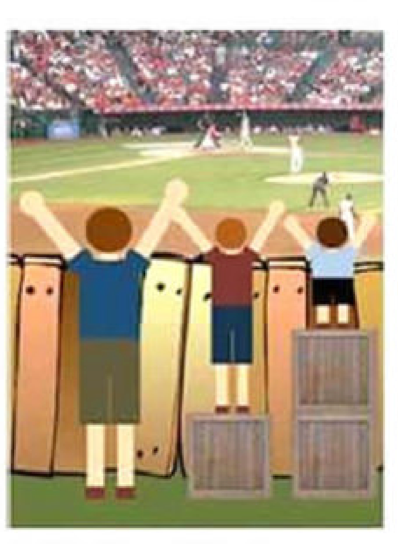 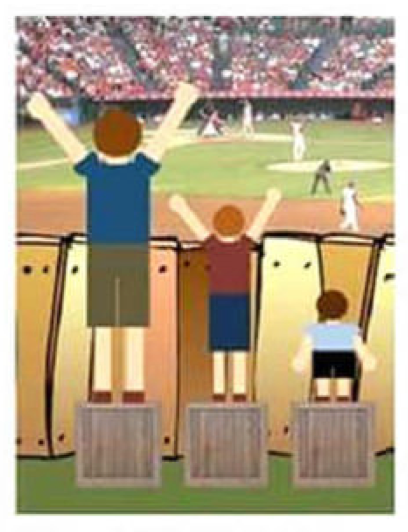 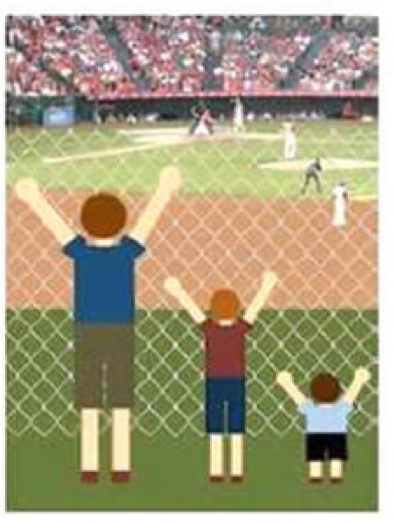 Keskeinen rakenteellinen ihmisoikeusongelma 1: avointen työmarkkinoiden työn ulkopuolelle jäänti
Vammaisten työllistymistä ei tueta. Suomessa on keskitytty sosiaalihuollon näkökulmaa painottavaan kompensaatio-politiikkaan ja siten esim. vammaisten oikeus osallistua työhön on jäänyt vähemmälle huomiolle juhlapuheiden ulkopuolella. 
Suomessa päästetään nuoria lähtökohtaisesti hyvinkin työkykyisiä vammaisia työllisen työvoiman ulkopuolelle. Kun vammaisilta henkilöiltä ei vaadita samanlaista osallistumista työelämään kuin muilta, heidän työllistymisensä tukemista ei myöskään voida vaatia samalla tavalla. 
Miksi emme vaadi vammaisilta osallistumista työhön?
Keskeinen rakenteellinen ihmisoikeusongelma 2:objektivoiva ja heikot laiminlyövä palvelukulttuuri
Vammaisten itsemääräämisoikeuden toteutumisessa on puutteita vammaispalveluita järjestettäessä:
Esimerkiksi vammaispalveluiden hankinnoissa on puutteita, jotka liittyvät usein hankintaosaamisen puutteisiin. Sote-uudistus voi korjata kasvattamalla hankintayksiköiden kokoa?
 Sosiaali- ja terveyspalveluiden saamisessa eräiden vammaisryhmien kohdalla voi esiintyä paikoin vakaviakin puutteita: 
Puutteita havaittu muun muassa anestesiahammashoidossa sekä vammaisten päihde- ja mielenterveyspalveluissa.
Keskeinen rakenteellinen ihmisoikeusongelma 3:vammaisten keskinäisen eriarvoisuuden kasvu
Vammaisten keskinäinen eriarvoisuus kasvaa, mutta siitä ei keskustella aktiivisesti:
Sosiaalipoliittisia klubihyödykkeitä kuten esimerkiksi liikennevahinkojärjestelmää ei tarkastella kriittisesti vaan klubihyödykkeiden eriarvoistava luonne hiljaisesti hyväksytään.
Kun henkilökohtainen apu jne. parantaa yhä useampien vammaisten lähtökohtaisia mahdollisuuksia keskiluokkaiseen ”keskivertosuomalaisen” elämään, alkaa ihmisen hankitun ja perityn sosiaalisen ja kulttuurisen pääoman vaikutus näkyä.
Kiitos!
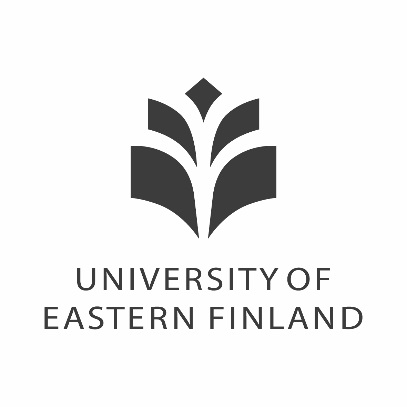 uef.fi